Kolye Çizimi
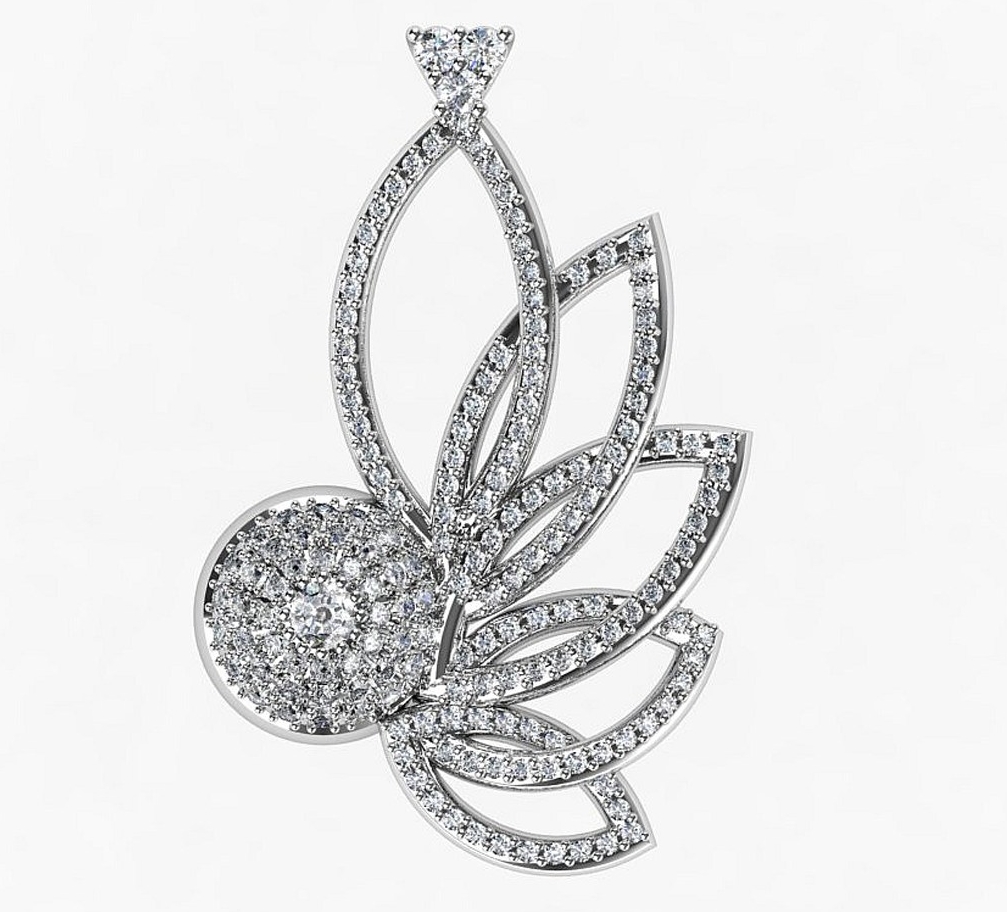 http://www.jewelturk.net/
Kolye Çizimi
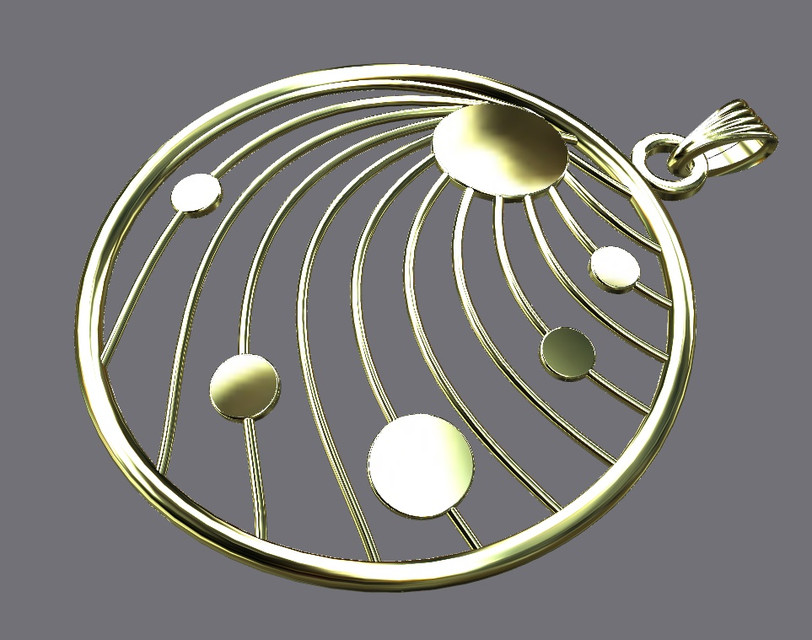 https://grabcad.com/library/necklace-design-rhinoceros-1